DESARROLLO DE UN SERVICIO API REST PARA SIMPLIFICAR LA ADMINISTRACION DE REDES MULTI-VENDOR Y MULTI-ENTORNO
Índice
Contexto………………………………...……..……...3
Objetivos………………………………….…..……....4
Alcance del proyecto……………………...….....5
Enfoque de la solución……………...…………..7
Demo…………………………………………………..13
Metodología de trabajo………………...........14
Conclusiones……………………………........……16
Contexto Actual
Actualmente las empresas despliegan sus sistemas en entornos híbridos

Diferentes entornos con diferentes tecnologías de red (AWS, Google Cloud, Azure, instancias de firewalls virtuales en el cloud público… redes locales con hardware de diferentes vendors…)

Llevar a cabo una una administración eficiente a través del uso de herramientas de automatización de red, requiere:

Conocimientos de programación
Manejo de librerías (Paramiko, NAPALM, pexpect… etc)
Conocimiento de diferentes APIS de proveedores
Entornos de virtualización (Vmware, kubernetes, Istio…)
Experiencia en administración de redes de diferentes proveedores de servicios cloud
Herramientas de automatización (p.ej. ansible)
CI/CD (manejo de herramientas como Jenkins)
Objetivos
Que Los ingenieros puedan enfocarse en las tareas de automatización sin tener que invertir tiempo en estudiar librerías, realizar desarrollos y conocer las diferentes herramientas
Simplificar las tareas de administración a los ingenieros NetDevOps, ofreciendo una interfaz común para la gestión de cualquier elemento de red
Ofrecer esta interfaz a través de una API REST, como un servicio público, donde cada cliente disponga de su propio tenant y pueda gestionar de forma aislada su red
Convergencia multi-entorno. Poder escalar una red de forma simple, rápida y eficiente.
Integración sencilla con herramientas de automatización de red, NaC (network as code), CI/CD, CVS, monitorización, backup…
Engendrar un proyecto colaborativo que pueda llegar a ser un referente en el ámbito de la administración y automatización de redes.
Alcance del Proyecto
Realizar un análisis de las soluciones cloud existentes en el mercado, que permita definir y desplegar la arquitectura del sistema necesario para la aplicación a desarrollar

Desplegar la arquitectura definida para la aplicación, así como las dependencias técnicas necesarias (aplicaciones de terceros, módulos, librerías…), que permitan el desarrollo, testeo y puesta en producción de esta.  

Desarrollar una API Rest en Python, que permita utilizar un grupo acotado de funcionalidades de un elemento de red 

Implementar un módulo básico de gestión de usuarios

Desarrollar un módulo que permita establecer la comunicación segura, entre una instancia de un cliente dentro de la aplicación desarrollada, y los equipos de red de este.
Alcance del Proyecto
Implementar un módulo que permita gestionar la conectividad con los elementos de red (altas, bajas, modificaciones…), de un cliente u organización

Desarrollar un módulo de envío de comandos, que permita ejecutar ordenes específicas de una marca/modelo

Realizar la integración entre la API y al menos un elemento de red.

Publicar en GitHub el proyecto, con el ánimo de crear una comunidad que permita evolucionar el proyecto, integrando más elementos de red y funcionalidades.
Enfoque de la Solución
Red cliente (laboratorio)
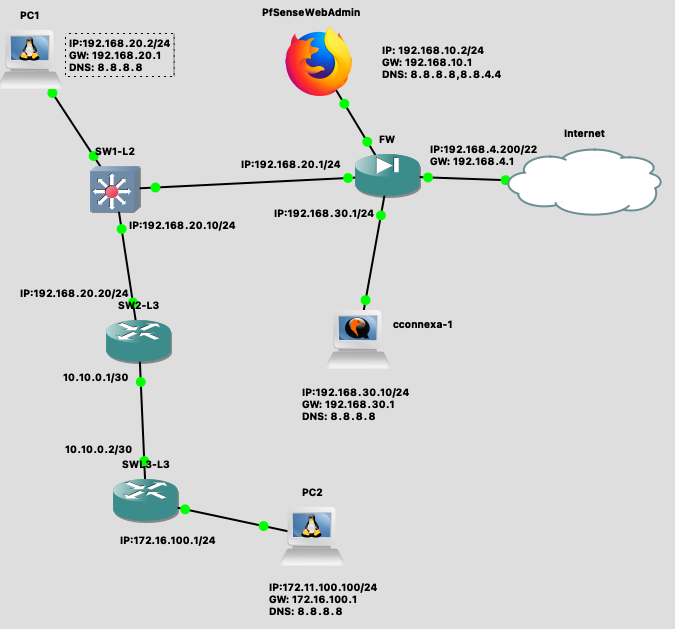 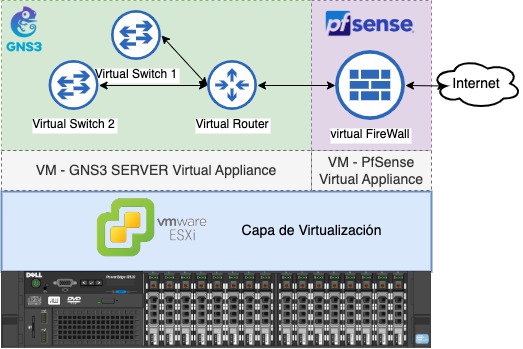 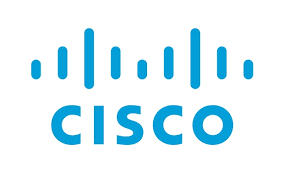 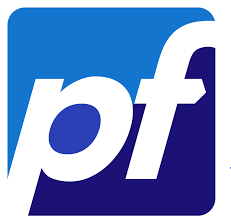 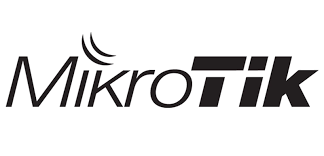 Enfoque de la Solución
Estilo Arquitectónico - Arquitectura Hexagonal
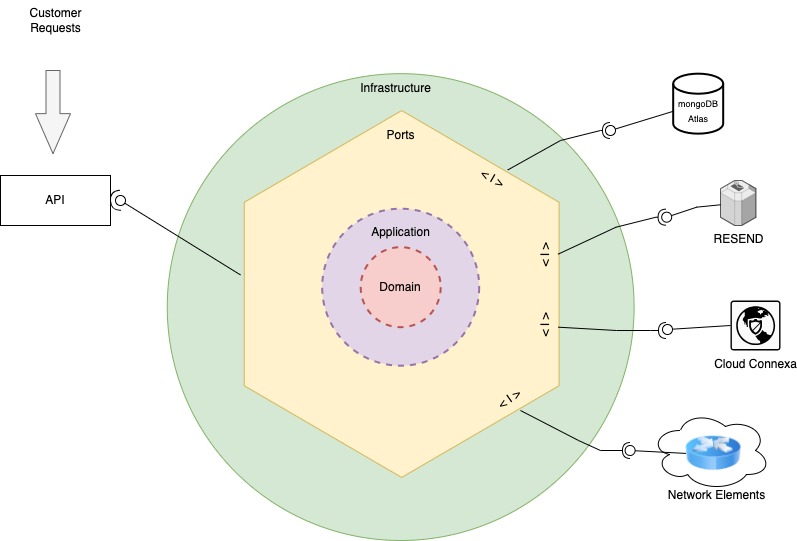 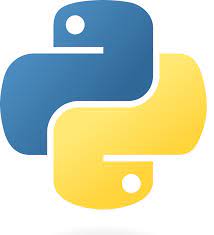 python
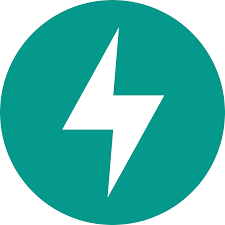 Fast API
Enfoque de la Solución
Patrones de diseño empleados
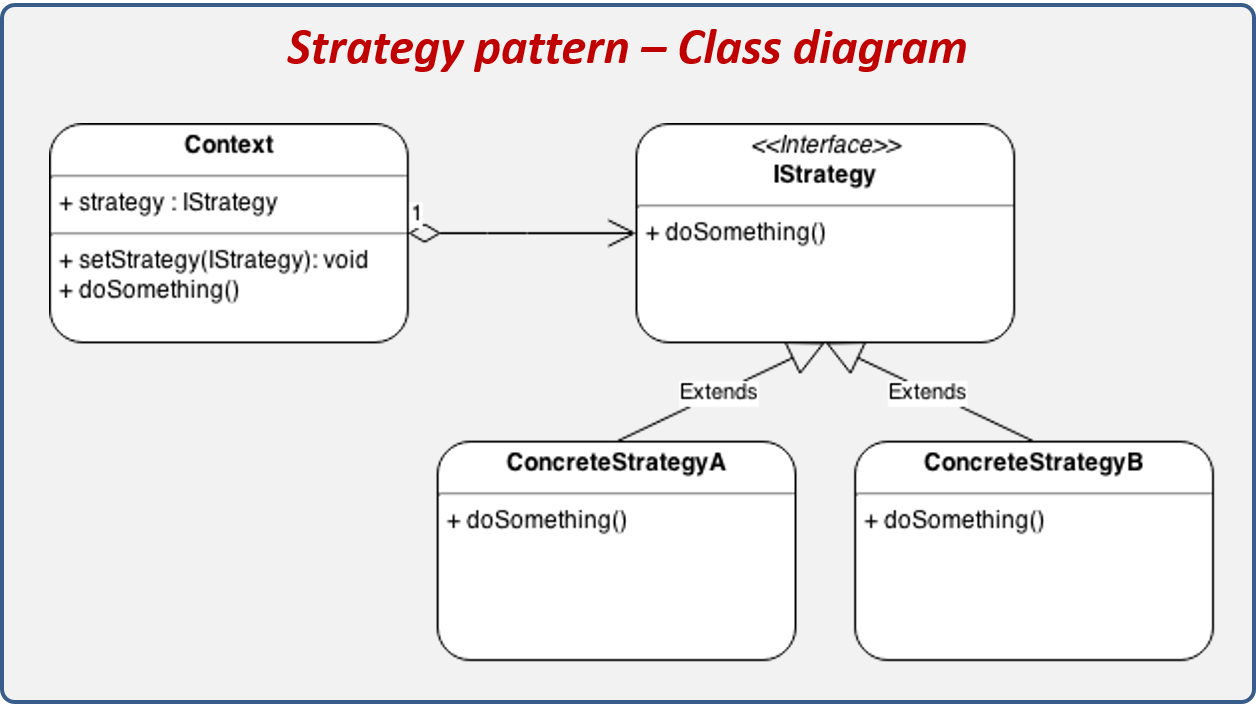 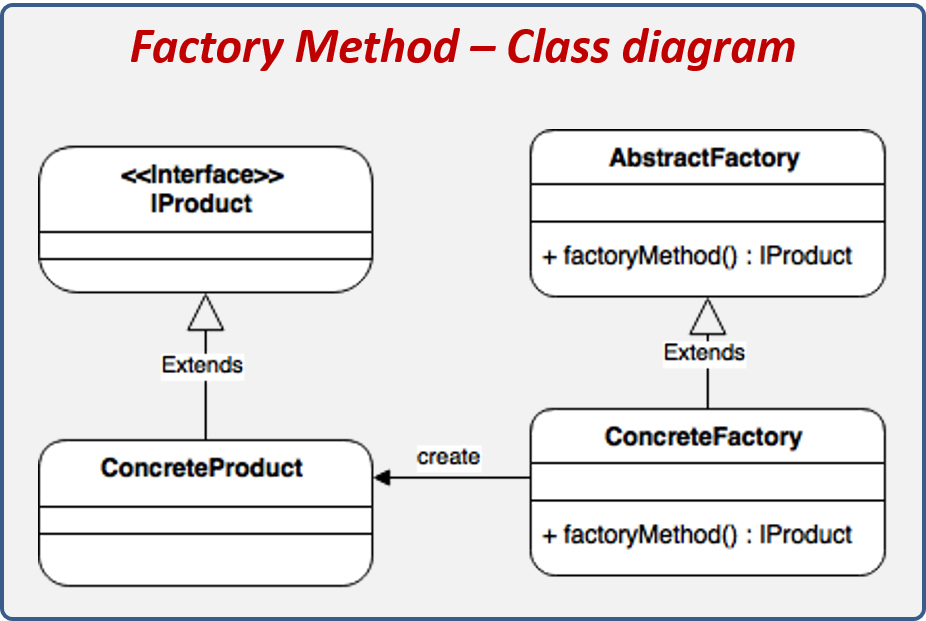 Imagen obtenida de: https://reactiveprogramming.io/blog/es/patrones-de-diseno/strategy
Imagen obtenida de: https://reactiveprogramming.io/blog/es/patrones-de-diseno/factory-method
Enfoque de la Solución
Despliegue del servicio
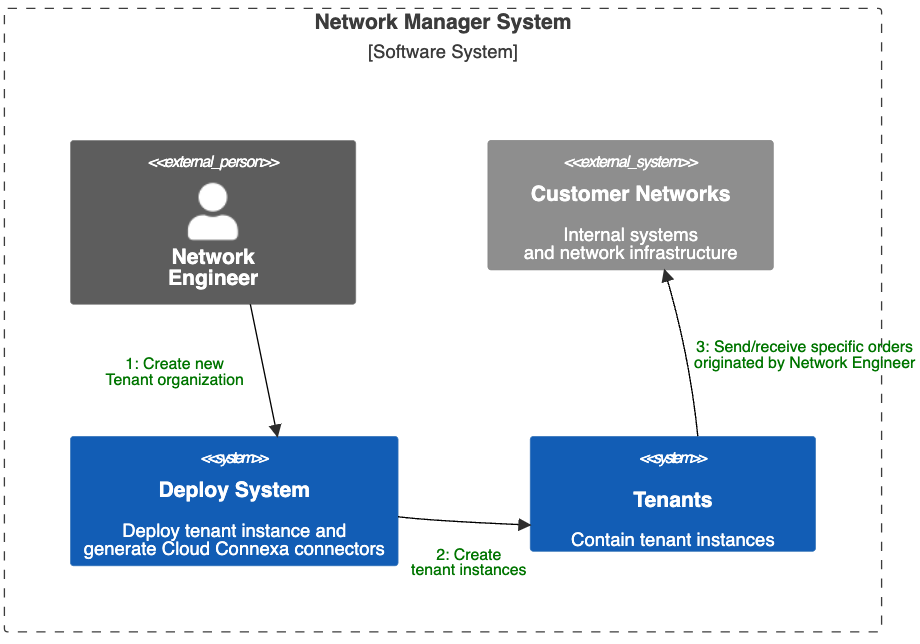 Enfoque de la Solución
Gestión de elementos de red
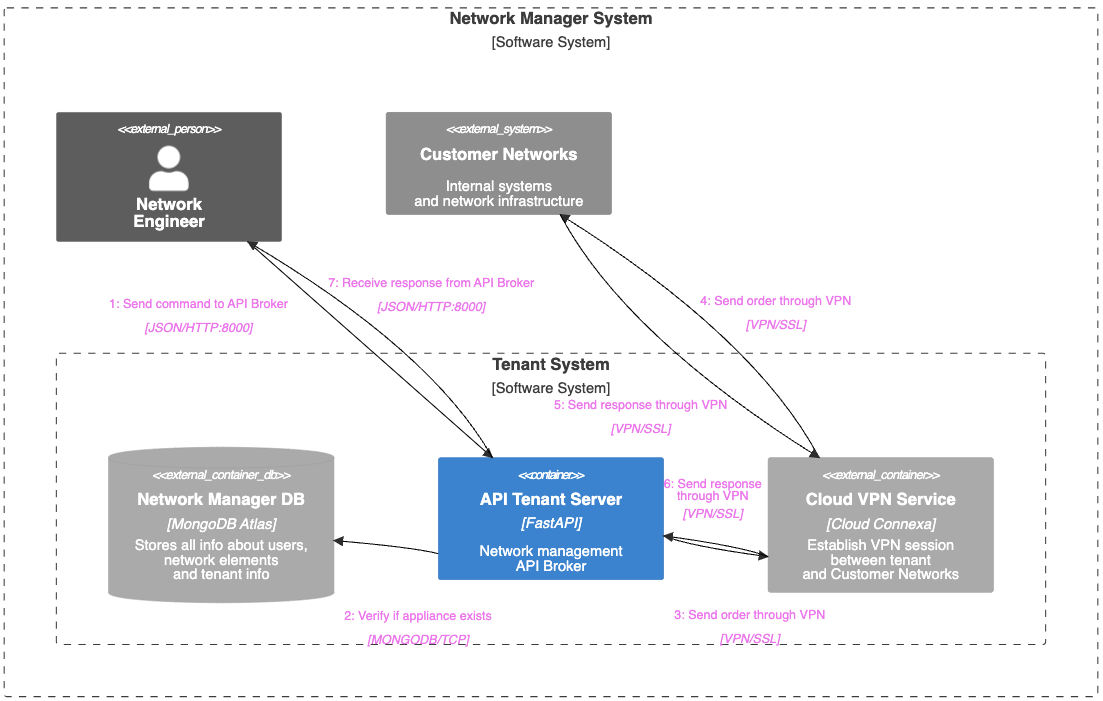 Enfoque de la Solución
Diagrama de Componentes – Tenant Server
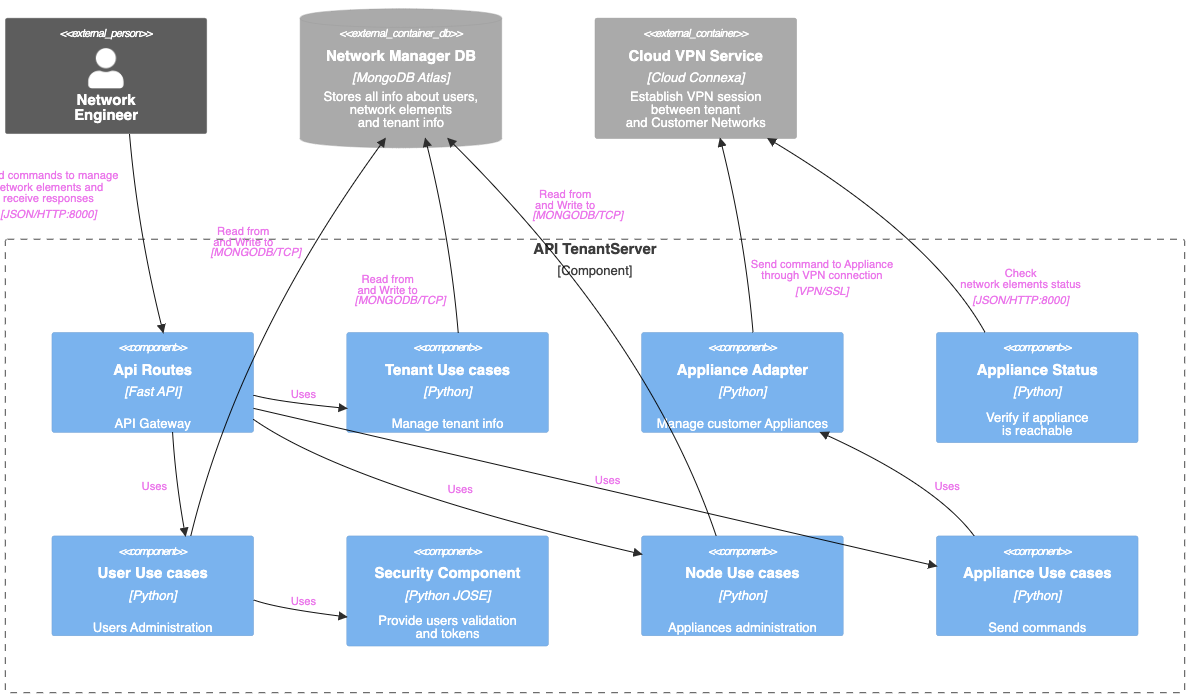 Demo
Metodología de Trabajo
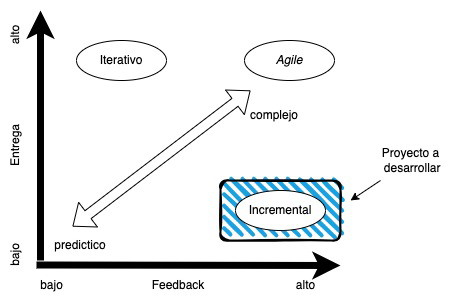 Ciclo de vida Incremental
Permite ir realizando entregas funcionales
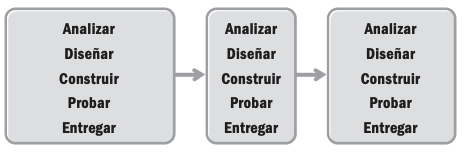 Imagen obtenida de: Project Management Institute. (2017). 3.1.3. Características de los ciclos de vida incrementales. In Guía práctica de Ágil. essay.
Metodología de Trabajo
ROADMAP
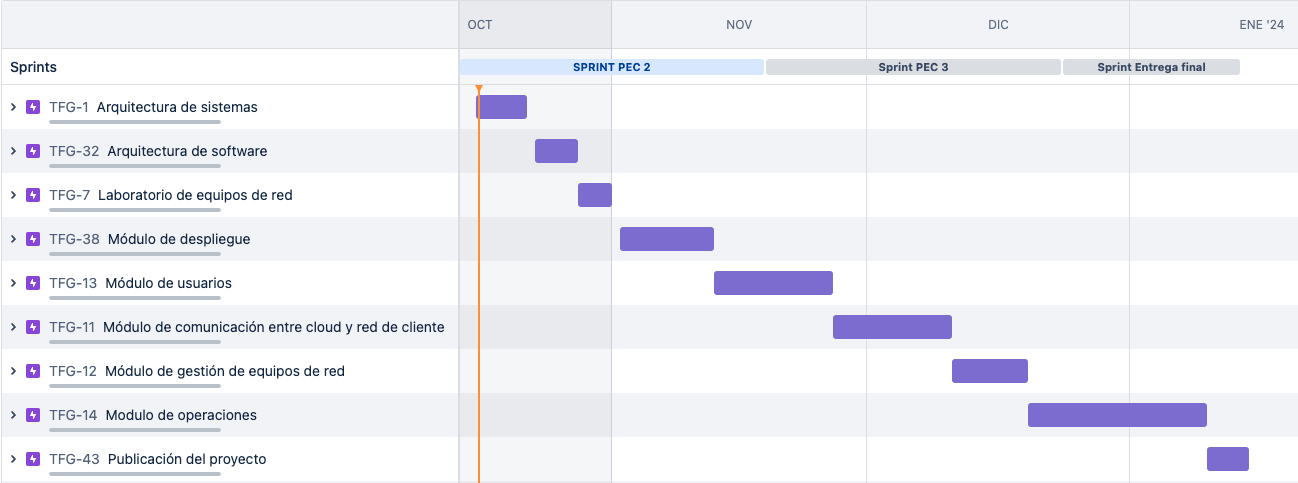 Principales herramientas para la gestión del proyecto
Jira Software
Gestión del backlog, sprints, planificación…
Mermaid y Drawio
Documentación del código, casos de uso y diagramas de clases
Git y Github
Gestión del código fuente
Conclusiones
Se ha desarrollado una herramienta que permite tener un interfaz común para una serie de funcionalidades de los elementos de red integrados

Desarrollado un servicio que permite ofrecer esta herramienta en modelo SaaS y una comunicación segura de forma sencilla y transparente a través de Internet

 Facilita la automatización de redes,  así  integración con otras herramientas al devolver un mismo objeto para cada operación, independientemente del equipo de red

Dado el alcance del proyecto, no se ha dispuesto de horas suficientes para poder realizar todas las tareas de refactorización, agregar más test unitarios y evolucionar todo lo deseado la herramienta
David Torrejón Vázquez
dtorrejon@uoc.edu